第四条诫命
威斯敏斯特大要理问答第115问：第四条诫命是什么？
答：第四条诫命是:“当记念安息日，守为圣日。六日要劳碌做你一切的工，但第七日是向耶和华你　神当守的安息日。这一日你和你的儿女、仆婢、牲畜，并你城里寄居的客旅，无论何工都不可做；因为六日之内，耶和华造天、地、海，和其中的万物，第七日便安息，所以耶和华赐福与安息日，定为圣日。”
比尔·盖茨在接受《时代》周刊采访时被问到“你为什么不信神？”
他回答：“从时间资源的分配来看，信仰显得浪费时间。星期天早晨我可有很多其他的事情要做。”
神在这一条看似无关痛痒的诫命上竟然花费了最多的笔墨，不厌其烦地在第8节向我们解释安息日是什么，又在第9-10节嘱咐我们安息日该做什么、不该做什么，最后在第11节又启示我们为什么要守安息日。
威斯敏斯特大要理问答第116问：第四条诫命要求什么？
答：第四条诫命要求所有人将神在圣经中所指定的时间向他分别为圣、予以遵守，他特别指定七日中的一整天守为圣日；从世界之初到基督复活，这一日为一周的第七日；此后直到世界末了，这一日为一周的第一日；这就是基督徒的安息日，在新约圣经中被称为主日。
威斯敏斯特大要理问答第117问：如何将安息日或主日分别为圣？
答：将安息日或主日分别为圣是通过：
（1）整日合乎圣洁地安息，不仅不做那些任何时候都算为恶的事，还要停止那些平日合乎神律法的世俗职业和娱乐；
（2）并欣然用全部时间投入公共敬拜和家庭敬拜（只有必要的工作和施行怜悯所用的时间才例外）：为此，我们要预备自己的心，提前勤奋而适度地处理好或适时地安排我们的世俗事物，使我们更自由、更适宜地履行此日的义务。
有的清教徒将安息日比作“灵魂的集市”，有的清教徒将安息日称为“天国的郊区”，正如清教徒神学家托玛斯华森所说：“这一日，基督徒处于灵性的高峰，与神同行，就仿佛与神同在天堂一样。……神设立安息日乃是要让人的灵魂在敬拜中提升，像天使一样与神对话；若还让俗务缠身，就是损害灵魂的尊荣。”
如果安息日令你觉得无聊、乏味、浪费时间，那要警醒，因为新天新地的生活对你来说可能也是无聊、乏味、浪费时间。
神创造后的安息不是一种不作为，相反神从来没有停止他在宇宙中的护理，对于这一点，主自己说得直白而肯定：
约翰福音5:17 耶稣就对他们说：“我父做事直到如今，我也做事。”
耶稣这么说不是要废除安息日，而是宣告自己所做的与安息日的安息是一致的。安息日的安息不是不作为，而是从一种类型的工作中停止，转向另一种类型的工作，做与其它六日不同的事。
安息日的重中之重是公共敬拜

利未记23:3 第七日是圣安息日，当有圣会。
公共敬拜，即圣约子民集体敬拜神，必须是安息日的中心，就连耶稣在地上时每个安息日也是在会堂与圣约子民在一起、参加集体敬拜。

路加福音4:16 耶稣……在安息日，照他平常的规矩进了会堂。
清教徒时代，每个安息日至少要有两次公共敬拜。

加拿大神学家巴刻甚至说：“如果必须二选一的话，个人灵修（在安息日）必须放在第二位。”
我们应该将安息日作为一周的重心，一切计划和日程的安排都是围绕能使我们更好地投身安息日而展开；
我们不要将安息日过成一周的垃圾场，把所有平日来不及做的事情和可有可无的琐事都堆到这一天。
1675年英国清教徒牧师Thomas Vincent在他所著的《威斯敏斯特小要理问答释义》中记载了当时的清教徒是怎样在安息日公共敬拜前预备自己的：
1.	安息日早晨，我们必须以神为一天的开始，合乎圣洁地默想神的创造之工，特别是神的救赎之工，这是藉着基督在此日的复活而成全的；
2.	我们一定要读圣经，若有时间也可阅读其它造就人的书籍，使我们自身更加适合参加主日公众严肃的敬拜；
3.	尤其要在私下独自祈祷，与家人一起祈祷，祈求神临在于他所设立的各样蒙恩之道，祈求神帮助他的仆人，他们在我们面前代表神，在神面前代表我们，祈求神帮助我们真心实意地完成敬拜的各项圣工，使我们可以获得更多的知识和经历，越来越能治死旧人，在恩典上长进，与神有更亲密的交通。
他也记载了清教徒在公共敬拜结束后做些什么：
1.	公共敬拜结束了，但安息日的圣工并没有结束；
2.	我们一定要回到家中，回到家中复述所听到的内容；
3.	用教理问答的方式来教导孩子，唱颂诗篇，与家人一起祷告，在合乎中道地歇息进食时，谈论关乎神的事情；
4.	努力默想，使神的圣言更加全面地刻在我们的心中；
5.	我们还当利用晚上的时间独自祈祷，在神面前省察我们今日的心思意念，我们必须在自己隐秘的祈祷中，在神面前倾心吐意，谦卑地承认我们的罪，恳切并满有信心地祈求神的赦罪和更多的恩典，为神的怜悯而献上衷心的感谢和赞美，特别是为他的爱子耶稣基督，为我们在他里面并藉着他而享有福音的福祉而感恩。我们可以在这些各种敬虔的操练中，度过整个安息日，这是我们应当竭尽全力充分利用的；
6.	当安息日结束的时候，我们应当对天上的安息满心渴慕，那是永不止息的安息。
美国作家Lance Morrow在《时代》周刊的专栏中写道：“神把亚当和夏娃赶出伊甸园后，便吩咐他们去劳作。从一开始，神就视工作为不好：工作是对犯罪的惩罚，是系在人类颈项上的大石头，是重压灵魂的苦工；若没有工作，人类本可以尽情享受神无限的恩典，完全倘佯在神的乐园里。”
工作是神早在堕落之前就赐给人类的神圣礼物：
创世记1:28 　神就赐福给他们，又对他们说：“要生养众多，遍满地面，治理这地，也要管理海里的鱼、空中的鸟，和地上各样行动的活物。”
创世记2:15 耶和华　神将那人安置在伊甸园，使他修理，看守。
在我们受造时，神就赐下工作。问题是我们的工作受到了咒诅。始祖犯罪后，神才说：
创世记3:17 地必为你的缘故受咒诅；你必终身劳苦才能从地里得吃的。
清教徒神学家托玛斯华森认为，神让我们六日劳碌做工，这就表明了神对工作的认可，也是神恩典的记号。
第四条诫命提醒我们在平常的六日就应当诚实地劳碌做工荣耀神，做好神呼召我们去做的事情，我们便会在工作中经历神的恩典、而非咒诅。
神有权力让每一天都成为安息日，他本可以六天都为自己存留，只给我们一天时间；但他还是给了我们六天来做一切的工，只为自己留下一天好让我们来记念他。
威斯敏斯特大要理问答第118问：为什么守安息日的命令特别指向家长和其他尊长？
答：守安息日的命令特别指向家长和其他尊长，因为：
（1）他们不仅有责任自己遵守，还有责任监督所有那些在他们权柄下的人遵守；
（2）他们常常容易拦阻那些在他们权柄下的人遵守安息日，通过那些人的工作。
家庭在安息日必须成为一个整体。

清教徒时代，一家之主在安息日必须带两次家庭祷告，带领全家人去教会，之后还要考察、教导孩子和仆人，以确保他们完全理解了讲道的内容。
清教徒牧师不像今天的福音派牧师那样，通过妇女和孩子来接触这家的男人，而是反过来，通过这家的男人来接触妇女和孩子！
阶级秩序在安息日回归创造秩序。
在历史的绝大多数时间，工作是奴仆的义务，而休息是主人的特权，只在一个日子有着例外，那就是安息日。
在这一天，工作和休息不再根据身份、地位划分，每个人都要休息，每个人都应该敬拜神；在这一天，每个人都重拾起初受造的尊严，每个人也预尝未来天国的美善。
威斯敏斯特大要理问答第119问：第四条诫命禁止什么罪恶？
答：第四条诫命禁止的罪恶是:
（1）忽略要求的一切义务，淡漠、粗心、无益地履行，心中厌烦；
（2）无所事事，作奸犯科，亵渎此日；
（3）对世俗事物和娱乐不必要的心思、言语和行为。
民数记15:32-36 以色列人在旷野的时候，遇见一个人在安息日捡柴。遇见他捡柴的人，就把他带到摩西、亚伦并全会众那里，将他收在监内；因为当怎样办他，还没有指明。耶和华吩咐摩西说：“总要把那人治死；全会众要在营外用石头把他打死。”于是全会众将他带到营外，用石头打死他，是照耶和华所吩咐摩西的。
这个人在安息日捡柴做什么？
生火吃饭吗？
神早已赐下双倍的吗哪。
生火取暖吗？
何烈山下，西奈半岛，热带沙漠气候，晚上最冷也有二十多度，也不大可能。
马克思主义的思维方式：我们的身份由劳动定义，劳动决定了我们的价值，那六天定义了我们。
每天做工、全年无休是谁的状态？
是以色列民在埃及的状态，是今天我们许多人的状态！
“耶和华是谁？我不认识他！”
出埃及记5:6-9 当天，法老吩咐督工的和官长说：“你们不可照常把草给百姓做砖，叫他们自己去捡草。他们素常做砖的数目，你们仍旧向他们要，一点不可减少；因为他们是懒惰的，所以呼求说：‘容我们去祭祀我们的　神。’你们要把更重的工夫加在这些人身上，叫他们劳碌，不听虚谎的言语。”
出埃及记5:12 于是百姓散在埃及遍地，捡碎秸当作草。
民数记15:32-33那个捡柴的“捡”字正好是出埃及记5:7,12捡草、捡碎秸的“捡”字קָשַׁשׁ

收聚、积聚
美国改革宗神学家Robert Rayburn曾经讲过一个比喻：“有一天你在大街上遇见一个乞丐，你动了慈心、掏掏口袋、翻出7块钱，你从中拿出6块钱递给乞丐。殊不知这乞丐一手接过6块钱，另一只手突然恨恨地砸在你的脸上，然后抢走了剩下的1块钱。”
威斯敏斯特大要理问答第120问：为使我们更加谨守遵行，第四条诫命附加的理由是什么？
答：为使我们更加谨守遵行，第四条诫命附加的理由：
（1）来自衡平的原则，神允许我们一周中有六日做自己的事，但保留一日归他自己，在这些话中：“六日要劳碌做你一切的工”；
（2）来自神在此日对一个特殊规范的挑战，“第七日是向耶和华你　神当守的安息日”； 
（3）来自神以身作则，“六日之内，耶和华造天、地、海，和其中的万物，第七日便安息”；
（4）来自神对此日的祝福，不但把它分别为圣、用于事奉他，而且将它立为我们分别此日为圣时的一个祝福管道，“所以耶和华赐福与安息日，定为圣日。”
记念安息日，因为神的创造之工。
记念安息日，因为神的救赎之工。
申命记5:12-15 当照耶和华你　神所吩咐的守安息日为圣日。六日要劳碌做你一切的工，但第七日是向耶和华你　神当守的安息日。这一日，你和你的儿女、仆婢、牛、驴、牲畜，并在你城里寄居的客旅，无论何工都不可做，使你的仆婢可以和你一样安息。你也要记念你在埃及地作过奴仆；耶和华你　神用大能的手和伸出来的膀臂将你从那里领出来。因此，耶和华你的　神吩咐你守安息日。
记念安息日，因为神所预备的永恒安息。
希伯来书4:4-11 论到第七日，有一处说：“到第七日，　神就歇了他一切的工。”又有一处说：“他们断不可进入我的安息！”既有必进安息的人，那先前听见福音的，因为不信从，不得进去。所以过了多年，就在大卫的书上，又限定一日，如以上所引的说：“你们今日若听他的话，就不可硬着心。”若是约书亚已叫他们享了安息，后来　神就不再提别的日子了。这样看来，必另有一安息日的安息为　神的子民存留。因为那进入安息的，乃是歇了自己的工，正如　神歇了他的工一样。所以，我们务必竭力进入那安息，免得有人学那不信从的样子跌倒了。
希伯来书的作者在这段经文中引用大卫的诗篇95篇告诫他那个时代的信徒，不要因为不信而离弃神。
诗篇95:8-11 你们不可硬着心，像当日在米利巴，就是在旷野的玛撒。那时，你们的祖宗试我探我，并且观看我的作为。四十年之久，我厌烦那世代，说：“这是心里迷糊的百姓，竟不晓得我的作为！”所以，我在怒中起誓，说：“他们断不可进入我的安息！”
而大卫在这段经文中又是引用民数记第14章告诫他那个时代的信徒，不要因为不信而离弃神。
民数记14:22-23 这些人虽看见我的荣耀和我在埃及与旷野所行的神迹，仍然试探我这十次，不听从我的话，他们断不得看见我向他们的祖宗所起誓应许之地。
三段经文跨越千年，都在说一个主题：不可因不信而离弃神。这是三段经文本质上的延续性。
但三段经文中“安息”的具体含义却发生了变化：从最初的应许之地到后来永恒的安息，历史中的应许之地是末世性永恒安息的预表，这反映了三段经文施行中的非延续性。
尽管约书亚已经带领以色列进入迦南得地为业，却并未得着真正安息的实体。同样，希伯来书的作者也提醒我们，我们因信福音当下便可经历心中安息（马太福音11:28-29），但我们尚未歇了地上的劳苦，直到基督再来，那真安息尚未在我们的生命中彻底全然实现。在这个意义上，我们与以色列一样，另有一安息日的安息为我们存留，等待着我们进入，那就是新天新地。
既然末世性永恒安息尚未完全实现，那么指向永恒安息的记号-安息日就会仍然存在，正如主的晚餐的意义-“直等到他来”。
如果你问犹太教的拉比“世界的终局是什么样子？”
他会根据他们的传统回答“跟安息日相似。”
周复一周、年复一年的循环不是无止境的。终有一天，这种循环会停止，迎来一个全新的时代，那将是一个永远不会结束的安息日，一个喜乐、安息的永恒之日。

早期教会的基督徒有时称这个终结七日循环、完全不同的时代为第八日。
奥古斯丁在《上帝之城》说：“我们的安息日，一个没有日落的主日，就是第八日-因耶稣基督复活而成圣的永恒之日，预表灵魂和身体的永恒安息。那时，我们将安息并看见，看见并相爱，相爱并赞美。看哪，这就是永无止息之日的本质。
一周是时间的缩影，正如一周的尽头是安息日，时间的尽头是永恒的安息。
安息日连接起每一周，既记念过去的创造，也伴随神的护理与救赎，又指向未来的高峰。
安息日使我们经历当下基督里已然的安息，又将我们引向新天新地那未然的永恒安息。
威斯敏斯特大要理问答第121问：为什么在第四条诫命一开始用了“记念”一词？
答：在第四条诫命一开始用了“记念”一词，
（1）部分是因为记念它的巨大益处，由此帮助我们预备去遵守它，而且在遵守时，使我们更好地遵行其它诫命，持续感恩地回想创造与救赎两大恩典，它们是基督教信仰的精要；
（2）部分是因为我们容易忘记它，因为自然之光对它鲜有反映，而且守安息日限制了我们天然的自由，就是在其他时间合乎神律法的事上；安息日七天中才有一次，而两次安息日之间太多的世俗事物常使我们的心思无暇顾及此日，既不为它预备，也不将它分别为圣；撒但和它的仆役也不遗余力、妄图抹掉此日的荣耀，甚至想把它从人的记忆中完全清除，以便带来各样反宗教和不敬虔的事。
“记念”，顾名思义，只能是指向一个发生过的事件，因此安息日不是一个创新，不是一个新的事物，而是一个已经发生过的事物。
威斯敏斯特信仰告白21:7
作为自然法则，通常，适当比例的时间应当被分别出来，用来敬拜神，所以神在圣经中用一条积极的、道德的、永恒的诫命约束历世历代所有人，特别指定七日中的一日为安息日，要人向他守为圣。
从世界的开始到基督复活，指定的安息日是一周的第七日；从基督复活，安息日改为一周的第一日，圣经中称其为主日，并要持续作为基督徒的安息日直到世界的末了。
威斯敏斯特信仰告白21:7向我们解释了第四条诫命的两个重要特点：
1.	第四条诫命是道德律，即它的受众是整个人类，不单以色列还有外邦人；
2.	第四条诫命是永恒的，即它的时效是历世历代，从亚当夏娃到基督再来。
安息日不是出埃及记20:8才出现的新事物，它反映了造物主与受造物之间最基本的关系，因此它与工作、婚姻一样是神在创造时就已设立的创造秩序，是适用于历世历代所有人类的普遍恩典。
出埃及记第20章之前的人类，包括亚当夏娃，按理来说也应该遵守安息日？
或者干脆问得更直白一点，
创世记2:2-3明明是神的安息，与人类有什么关系？
原因如下：
1.	人是照着神的形象被创造的（创世记1:26-27），神的形像是知识（歌罗西书3:10）、公义和圣洁（以弗所书4:24）。知识使人可以在理性上明白神的话语，公义使人可以在意志上遵行神的命令，圣洁使人可以在情感上爱慕神的荣耀。因此，正如威斯敏斯特信仰告白7:1所说，创造使得作为受造物的人与生俱来地有着顺服创造者-神的义务，遵行他的所有命令，在一切神允许我们效法他的事物上效法神。
2.	安息日正是神喜悦我们去效法他的事情，如果“六日工作一日安息的创造秩序”不是为了让人类去效法，那么“神的安息”本身将变得令人费解。因为神的不变、全能和自我丰足使得神压根儿不会因创造之工而疲劳，自然也就无所谓安息。耶稣自己说：“安息日是为人设立的。”（马可福音2:27）
3.	正是神自己在出埃及记20:8-11将人的安息与神的安息建立了联系。我们仔细看一下出埃及记20:8-11经文的内在逻辑：“（你）当记念安息日，守为圣日。六日要劳碌做你一切的工，……因为六日之内，耶和华造天、地、海，和其中的万物，第七日便安息……”即“因为我（神）六日工作、一日安息，所以你（人）六日工作、一日安息。”
面对任何问题我们总要问个为什么，但终极问题要么最后陷入一个循环论证，要么就追溯到一个终极起点-神的创造。
人照神的形像被造，神造人不是漫无目的的，是要荣耀神，是要“要生养众多，遍满地面，治理这地”（创世记1:28），所以神的创造秩序塑造我们的时间、劳动和生存节奏：他六天创造、我们六天工作，他一日安息、我们一日安息，这样当人遍满全地的时候，神的形像、神的荣耀也遍满全地。
4.	出埃及记31:16-17 故此，以色列人要世世代代守安息日为永远的约。这是我和以色列人永远的证据；因为六日之内耶和华造天地，第七日便安息舒畅。
神论到他与以色列之间的约是永远的约，而安息日是该约的记号，因此安息日的时效也是永恒的。
5.	在出埃及记第20章以前，有大量的经文旁证以色列的先祖在生活中以七天为一个时间单位，暗示我们当时的人对创造的秩序并非毫无概念：创世记7:4,10；8:10,12；29:27-28；50:10……更明显的经文证据是出埃及记16:22-30，以色列民在安息日出去收吗哪，于是神责备他们：“你们不肯守我的诫命和律法，要到几时呢？你们看！耶和华既将安息日赐给你们……”
从这段，我们能得出两个结论：
1）	早在十诫之前，安息日就是神的诫命和律法，那么显然是道德律；
2）	“耶和华既将安息日赐给你们”希伯来文是完成时，即耶和华已经/早已将安息日赐给你们。
神何时将安息日赐下？又是何时成为神的诫命和律法？连同安息日是什么、安息日该干什么、为什么要守安息日在这段都没提，但无论是摩西还是以色列民在这里都显得很淡定，仿佛心照不宣、彼此心里有数，可见即便在十诫颁布前，以色列民对安息日不但有概念，而且似乎并不陌生。
简言之，安息日不是出埃及记20:8首次出现的新事物，而是神在创造时就已赐下的永恒的道德律。第四条诫命不过是将一个以色列早已认识并遵循的创造秩序首次成文罗列而已。
我们可否在六日里抽出足够的时间，比如每天4小时，来处理信仰，而无须将安息日整日分别出来呢？
神要的不是每周24小时，而是“六日工作、一日安息”的创造秩序。
如何理解“自然之光对它鲜有反映”？
日是地球自转的周期，可以根据昼夜更迭判断；
月是月相变化的周期，可以根据月亮圆缺判断；
年是地球公转的周期，可以根据四季更替判断。
那么一周呢？
古埃及、古巴比伦、以色列、古印度、古中国、古希腊、古罗马……都有七日一周的概念，但由于周既不是某个天体运行的周期，也缺乏年月日那样明确的自然现象来判定，这显然指向一种超自然的隐秘秩序，因此外邦的古代文明纷纷将周与各自的偶像联系起来，如中国的七曜，而英语则沿用了古日耳曼的神明：
星期日（Sunday）-“太阳(Sun)”的日子，
星期一（Monday）-“月亮(Moon)”的日子，
星期二（Tuesday）－战神“提尔（Tyr）”的日子，
星期三（Wednesday）－主神“奥丁（Wodan）”的日子，
星期四（Thursday）－雷神“索尔（Thor）”的日子，
星期五（Friday）－女神“弗丽嘉（Frigg）”的日子，
星期六（Saturday）-罗马农神“萨图尔努斯（Saturnus）”的日子。
许多古代文明也将一周的第七日作为休息日，但却不是将它分别为圣，而是把它视为凶日 ；只有以色列守安息日为圣，专门用来敬拜独一真神、我们的救主。
狭义：这条诫命呼召我们在六日中殷勤完成我们自己的工作，在对神“六日工作、一日安息”这个创造秩序的效法中将安息日分别为圣，并作为对他在基督里救赎搭救的纪念。
广义：这条诫命呼召我们奉献一切时间投身神在起初为人设立但尚未全然实现的“六日工作、一日安息”创造秩序，在忠信的坚忍后藉着基督最终进入新天新地中永恒的安息。
蓝法
美国大选的投票时间为什么是星期二？
1845年美国国会确定总统选举的投票时间为11月的第一个星期二。当时交通方式落后，路况差或者压根没有路，人们可能需要一天时间才能赶到最近的投票站。国会为了避免给选民造成不得不在安息日赶路的麻烦，所以选择了星期二。这样需要长途跋涉的选民可以待安息日结束后，星期一再动身出发。
安息日是为了听一篇讲道？
还是为了向神感恩，操练敬虔，进而影响这个世界？
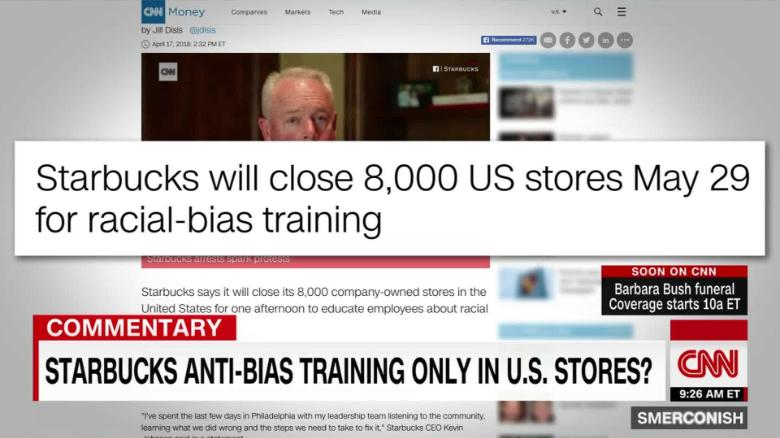 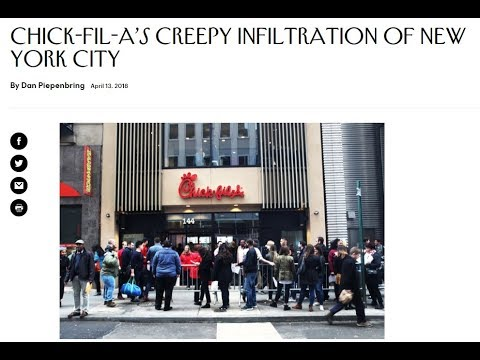 前一个是因为自己的信仰，停业半天，被大家追捧；
后一个是因为自己的信仰，停业52天，被同一批人吐槽。
一个是因为今天的政治正确，
一个是为了古旧的福音。
如果你是一个企业家，星巴克和Chick-Fil-A是你的竞争对手，它们谁的行为会令你生气？
星巴克的停业半天算是安息吗？
不是！安息日是强调这一天跟其它六天不一样，星巴克用半天的营业额换来口碑的提升，是为了赚更多的钱，这一天和其它日子没有区别，都是交易性的。
我们也会像星巴克那样，通过每年52个主日出现在教会来证明自己是一个好基督徒，通过这样的坚持可以迎来弟兄姐妹的点赞无数；但安息日不是交易性的，不是通过我们做什么去换得救恩、去换得人设营销、去换得更大的祝福。
我们要省察自己的动机，因为新约中我们看到“安息日……可以不可以”这个问题通常是谁在问？
法利赛人在问，也通常是耶稣所不愿正面回答的。
当我们过分纠结这些议题时，我们其实想找借口逃避，想知道到底逃多远不算违反第四条诫命。
当我们试图在第四条诫命的要求上找漏洞之时，我们就错失了这条诫命的重点-神呼召我们放下一切事而在对他的敬拜中得着最大的喜乐。
但当我们想为自己的快乐寻求最大的空间时，我们便失去了真正的喜乐。
巴克斯特说：“我会先看一个人在主日的积极责任，看他如何听道、读经、祷告、处理他的时间，看他如何教导和帮助他的家人。如果他殷勤地寻求神，照看好他属天的事务，我就不会因为他偶然说了一句属世的话、做了一件属世的事，就太快地论断他。”
1982年，D. A. Carson, A. T. Lincoln和R. J. Bauckham等人合著了一本书《从安息日到主日》，代表了福音派中的泛改革宗神学家对安息日的立场。在此书的第一章，D. A. Carson亮出了他们的观点：
1.不认为新约能清楚地发展出一套“转移神学”，即安息日从一周的第七日转移到了第一日；
2.不认为守安息日作为一个准则可以向前追溯到创造的时候；
3.不认为新约能在（律法）道德律/民事律/礼仪律区分的基础上，发展出延续性和非延续性的模式。
4.认为尽管主日敬拜在新约时期出现，但它不能被理解为基督徒的安息日。
回应：
1.	为什么安息日从一周的第七日变成了第一日？
回答这个问题，我们首先要反驳一种最错误的观点-第七日安息日主义，认为安息日从第七日变成第一日是罗马皇帝行政命令的结果，是基督教国教化过程中的产物，代表人物和宗派有：约翰•特拉斯基(John Traske)、西奥菲勒斯•布莱德本(Theophilus Bradbourne)、基督复临安息日会(Seventh-Day Adeventists)。这种观点的产生从始至终来自于一场以讹传讹的误会。
321年3月7日，罗马皇帝君士坦丁颁布了一部法令，其中提到：
“在太阳日(Sunday)这个庄严的日子里，居住在城内的地方行政官与百姓都要休息，所有的店铺都要停业。然而在乡下，农民可以自由合法地继续工作，因为隔天可能就不适合撒种或种植葡萄树了。因此农民可以例外，以免错过最佳时机而失去上天的馈赠。” （Codex Justinianus 3.12.3）
该法令颁布不久，基督教史学家凯撒利亚的优比西乌在他的《君士坦丁生平》一书中写道：
“他(君士坦丁)颁布的法令规定某一天要专门用来祷告。这天就是七日的第一日，一周中最重要的日子，属于我们救主的日子。”（Life of Constantine 4.18）
一个世纪以后，另一位史学家苏佐门再次提到这部法令：
“他(君士坦丁)规定，在主日-即犹太人所谓的七日的第一日，异教徒用来崇拜太阳的日子……他尊崇这一天，因为这天是基督从死里复活的日子。”（Church History 1.9）
但当我们回过头来，再去冷静地看君士坦丁的法令时，我们至少可以肯定三点：
1）	法令本身没有提到主日或安息日的概念；
2）	法令本身只是提到休息但并未提及敬拜；
3）	法令本身并没有特别提及基督和基督教。
因此，将君士坦丁的法令与主日及基督信仰联系在一起只是两位基督教史学家自己的解读。
17世纪初，英格兰教会的牧师约翰•特拉斯基(John Traske)根据两位史学家的作品判定安息日从第七日变成第一日是罗马教会作为敌基督配合罗马皇帝变乱日期的结果。
而同时期的西奥菲勒斯•布莱德本(Theophilus Bradbourne)继承并发扬了他的观点。
1661年这种观点与日益发展的浸信会运动相结合，产生了安息日浸信会。
从那时起，第七日安息日主义便在浸信会中以多种形式流传下来，最著名的便是19世纪美国马萨诸塞州的浸信会传道人威廉•米勒。
米勒去世后，他的追随者在1863年脱离浸信会，成立
基督复临安息日会(Seventh-Day Adventists)，至今仍是世界上最大的第七日安息日主义宗派。
根据圣经我们知道，因着基督的复活，使徒和最初的教会从一开始便在七日的第一日聚集、敬拜我们的主：
耶稣复活
马太福音28:1 安息日将尽，七日的头一日，天快亮的时候，抹大拉的马利亚和那个马利亚来看坟墓。
马可福音16:2 七日的第一日清早，出太阳的时候，她们来到坟墓那里
路加福音24:1 七日的头一日，黎明的时候，那些妇女带着所预备的香料来到坟墓前
约翰福音20:1 七日的第一日清早，天还黑的时候，抹大拉的马利亚来到坟墓那里，看见石头从坟墓挪开了
复活后，耶稣对门徒显现
约翰福音20:19 那日（就是七日的第一日）晚上，门徒所在的地方，因怕犹太人，门都关了。耶稣来，站在当中，对他们说：“愿你们平安！”
赐下圣灵，建立教会
使徒行传2:1 1五旬节到了，门徒都聚集在一处。（参考利未记23:15-16）
门徒聚会拜饼
使徒行传20:7 七日的第一日，我们聚会擘饼的时候，保罗因为要次日起行，就与他们讲论，直讲到半夜。
使徒收取奉献
哥林多前书16:2 2每逢七日的第一日，各人要照自己的进项抽出来留着，免得我来的时候现凑。
主日
启示录1:10 当主日，我被圣灵感动，听见在我后面有大声音如吹号。
为什么基督的复活可以调整创造秩序？
1）	基督本是创造的主。
约翰福音1:2-3 这道太初与　神同在。万物是藉着他造的；凡被造的，没有一样不是藉着他造的。
希伯来书1:2 就在这末世藉着他儿子晓谕我们；又早已立他为承受万有的，也曾藉着他创造诸世界。
箴言8：22-31 “在耶和华造化的起头，在太初创造万物之先，就有了我。从亘古，从太初，未有世界以前，我已被立。没有深渊，没有大水的泉源，我已生出。大山未曾奠定，小山未有之先，我已生出。耶和华还没有创造大地和田野，并世上的土质，我已生出。他立高天，我在那里；他在渊面的周围，划出圆圈。上使穹苍坚硬，下使渊源稳固，为沧海定出界限，使水不越过他的命令，立定大地的根基。那时，我在他那里为工师，日日为他所喜爱，常常在他面前踊跃， 踊跃在他为人预备可住之地，也喜悦住在世人之间。”
正如这篇箴言的标题-智慧颂，这个“我”是神的智慧、神的道、神的儿子，是基督。
2）基督的复活实现新创造。
改革宗圣经神学谈到整本圣经最重要的叙述脉络便是救赎历史朝着末世性目标发展，从旧约开始，在新约实现。
什么是末世性目标？
新创造！
新天、新地、新耶路撒冷，
新郎、新妇、新造的人，
“一切都更新了”（启示录21:5）
……
而新创造正是开始于基督的复活：
哥林多前书15:45-49 经上也是这样记着说：“首先的人亚当成了有灵的活人”；末后的亚当成了叫人活的灵。但属灵的不在先，属血气的在先，以后才有属灵的。头一个人是出于地，乃属土；第二个人是出于天。那属土的怎样，凡属土的也就怎样；属天的怎样，凡属天的也就怎样。我们既有属土的形状，将来也必有属天的形状。
哥林多后书5:17 若有人在基督里，他就是新造的人，旧事已过，都变成新的了。
安息日来源于神的创造，其具体执行自然也要随着基督复活实现新创造而有所变化。
基督的复活是在一周的第一日，实现新创造，开启了末世。
因此，末世中的我们因为基督的新创造在一周的第一日聚集，来记念也预尝那已然又未然的末世性安息。
因为神的创造，无论是旧约以色列还是今天的我们都要将七日中的一日分别出来、守为圣日，这是新旧两约本质上的延续性；
因为基督的新创造，安息日从一周的第七日变成了第一日，这反映了新旧两约施行中的非延续性。
为什么圣经没提到过安息日从一周的第七日变成了第一日？
改革宗神学家Vos在《圣经神学》中说，新约没有提到教会曾刻意地宣布这种改变（第七日变成第一日），因为那么做根本没必要，早期教会对末世的体验远比我们要强烈，他们自觉地通过以第一日为安息日来表达对“基督的复活作为新创造”的认识和感受：如果第一次创造带来一种工作和安息的先后顺序，那么新创造就应该带来另一种工作和安息的顺序。
“当旧约仍然向未来遥望、期盼弥赛亚到来的时候，自然地就将工作放在前面，把安息日放在一周末尾。但我们现在在新约之下，是向历史回首、记念基督已经完成的工作……我们就在一周起头先庆祝基督所带来的安息。”
2.	出埃及记20:11反对这种观点。当谈到遵行第四条诫命的理由时，是神他自己追溯到创造；
3.	希伯来书4:1-11反对这种观点。我们作为神的子民，与旧约的以色列一样，仍有一个至终的安息等待我们进入，在这个意义上，第四条诫命作为道德律在旧约与新约神的子民之间呈现了绝对的延续性；
4.	否认主日与安息日之间的延续性、将主日视为一个绝对“新”的事物，实际上中断了旧约伦理与新约伦理的一致性，这样不但破坏了旧约与新约作为神的启示的一致性，实际也损害了神本身的一致性。
加尔文在《基督教要义》中谈到旧约时期信徒守安息日的理由，首先是安息日预表属灵的安息，其次是为了敬拜神，最后是让仆人休息。
加尔文认为安息日作为属灵安息的预表已被耶稣成全，因此基督徒无须再守安息日，
“安息日所预表的真安息在主的复活上已经应验，并且复活也显明主设立安息日的目的。然而既然这复活废止了一切对安息日预表的影儿，所以神吩咐基督徒不要留恋预表的仪式。因此，我也不会紧抓“七”这数字不放，而使之成为教会的另一条约束。……以上我已充分反驳了假先知的谬论。过去几个世纪他们将犹太人的观点传染给人。他们宣称神只取消这诫命仪式的部分，然而道德部分却仍被保留，即神指定七日中的一日。”
加尔文强调耶稣所成就的安息在基督徒生命中的已然层面，却忽视了希伯来书第4章提到的未然层面，
“安息并不局限于一日，而是我们一生都当记念的，直到我们完全治死一切的私欲并充满神的性情。如此，基督徒们就当离弃那种迷信地遵守节期的行为。”
尽管加尔文坚持耶稣已经将属灵的安息在基督徒生命中成全，但他自己也承认在现实中并不那么理想，
“也许你会问，我们为何不天天聚会，那样就不需要区分不同的日子了。但愿神如此吩咐我们！的确，人需要每日抽出时间-为了获得属灵的智慧。但既然许多人的软弱拦阻他们每日聚会，而且出于爱的缘故我们不可强求他们如此行。”
既然安息日已经失去了属灵的意义，加尔文完全从实用的角度看待主日：为让仆人休息、保守教会次序。对安息日的“去仪式化”反倒使得安息日沦为人的仪式，
 “我们并不是将此日视为仪式而过分地遵守之，或以为遵守本身是某种属灵的大奥秘，我们遵守这日是为了保守教会的次序。”
海德堡要理问答第103问：神在第四条诫命中要求什么？
答：第一，务要坚持福音和教会教育的服事；特别是在安息日的时候，我更当殷勤参加神的教会，聆听圣道，领受圣礼，与会众一起求告神，并周济贫穷，正如基督徒当行的那样。第二，我一生的日子要止息作恶，降服于主，让主藉着他的圣灵在我里面作工，这样今生便开始了那永恒的安息。
改革宗神学家Richard B. Gaffin说：“加尔文的基本错误在于没将安息日作为一个创造秩序充分地考虑。”
保罗不是说过安息日不过是基督的影儿吗？
歌罗西书2:16-17 所以，不拘在饮食上，或节期、月朔、安息日都不可让人论断你们。这些原是后事的影儿；那形体却是基督。
保罗在这里是逐字引用
以西结书45:17 王的本分是在节期、月朔、安息日，就是以色列家一切的节期，奉上燔祭、素祭、奠祭。他要预备赎罪祭、素祭、燔祭，和平安祭，为以色列家赎罪。
回到引文的上下文中，我们发现保罗反对的不是安息日敬拜神本身，而是将在节期、月朔、安息日献祭视为本分，将预表救赎的影儿当作救赎的实质。
基督的工作成全了与第四条诫命相关的民事律（出埃及记35:2-3）和礼仪律（民数记28:9-10），这反映了旧约新约在安息日施行上的非延续性；
基督的工作坚固并揭示了第四条诫命本身作为道德律的地位和内涵，他自己遵守它，他也希望门徒们继续遵守它（马太福音24:20），这是安息日在旧约新约本质中的延续性。
没有足够的经文证据可以推翻安息日的持续性，安息日的主基督将我们从预表他的礼仪律中释放出来，但这并不是我们逃避自身创造秩序中义务的借口。
加尔文晚年对安息日的观点发生了改变，更加近似于西敏立场。加尔文在他的申命记讲章中提到： 
日常的工作，甚至是娱乐，在那天都该被放下，是整天不做，好使一整天都分别出来用做公共的敬拜、个人的敬拜，还有信仰的教导。
巴刻评论加尔文的观点：“他的谈论看起来好像是认为，……从基督徒的意义上说，没有任何内容禁止我们在主日教会崇拜后，进行工作和玩乐。所有改教家都这么说。然而有意思的是，他们的说法在其它背景下却都表明，‘改教家从总体上来说，的确坚持第四条诫命的神圣权威和有效约束，要求七天中有一天拿来敬拜和服侍神，只做必要的或有益于穷人和受苦之人的慈惠工作。’ 为什么他们从来没有看出这里有不一致，即他们通常如此坚持，但却又否认主日有这个特征，我们就不得而知了。”
多特大会会后议程第五项： 
1.	第四条诫命中有礼仪元素和道德元素；
2.	礼仪元素是创造后的第七日安息，神命令犹太人对这一天要严格遵守；
3.	道德元素是一个确定且特定的日子为了敬拜而被分别，为了这个缘故，足够的休息对敬拜和敬虔的默想是必要的；
4.	犹太安息日已经被废除，基督徒必须严格地守周日为圣；
5.	这个日子从使徒时期就已经在早期大公教会被遵守；
6.	这个日子必须被为了敬拜而分别，在那天，人们要从所有的寻常劳动（除了那些爱和现今必需所要求的事）和妨碍敬拜的娱乐中安息。
《基督教要义》与多特大会安息日观点的区别：
1.	《基督教要义》认为第四条诫命本身是礼仪律，多特大会认为第四条诫命可分为礼仪元素和道德元素；
2.	《基督教要义》认为基督徒敬拜的日子是可选择的，多特大会认为基督徒敬拜的日子是特定的；
3.	《基督教要义》认为守主日是出于保守教会次序的现实考量，多特大会认为守主日是基督徒的严肃责任。
欧陆标准的特征：
1.	将第四条诫命内部区分为礼仪部分和道德部分；
2.	礼仪元素已被基督成全；
3.	强调属灵地遵守安息日，对完全守安息有所保留。
欧陆标准与西敏标准之间的不同所呈现的并非是差异，而是基于圣经的改革宗神学在不同社会处境下的多样性和在不同历史阶段中的有机发展。
凯波尔：“改革宗立足于圣经，首先发展出其特有的神学与教会制度，再发展出教会与政治生活、道德观念之间的关系，又发展出恩典与自然、哲学之间的关系，进而发展出基督教与艺术、与科学、与整个世界的关系。”
Meredith G. Kline晚期观点承认安息日是创造秩序，但对其适用范围提出质疑。

Kline认为，只有当人的六日工作是圣洁的时，第七日的安息才有意义。
人的六日工作何时是圣洁的？
堕落前的亚当、神权政治下的以色列国、新天新地。
神权政治之下，一切都是圣的。
Kline的“末世侵入”伦理将作为预表的以色列极端特殊化，使旧约对今天的基督徒丧失了实际的指导意义，这破坏了启示的渐进性和一致性。
Kline早期观点认为noncommercial recreation（休闲）在安息日是可被接受的。
1960和1970年代各有一位OPC传道人因持加尔文的安息日立场而受到惩戒，甚至有质疑如果加尔文还在世，他是否足够正统而得以在OPC中服侍。
更深层的根源在于创造日之争。
福音派内部对于创造日的八种观点：
1.	24-hour interpretation，字面意义上的6个24小时的天。
2.	Day-age interpretation，因为创世记中希伯来文“天”这个词י֥וֹם除了可以指24小时的天，还可以指一段时间，所以这种观点认为创世记中的6天实际是说6段长度不定的时间，可能是漫长的地理时期。
这种说法看起来很有说服力，但显然是在利用对希伯来文的不了解在钻空子，圣经的确使用过י֥וֹם指代一段时间，但当י֥וֹם像在创世记中那样被标上数字、按照从1到7的顺序排列、并且加上晚上和早晨的明确限定，那它除了24小时的天以外，不可能有别的意思。
3.	Days-of-revelation interpretation，这种观点承认6天是6个24小时的天，但这6天不是神用来创造的时间，而是神用来向人类启示创造全过程的时间。
4.	Active-gap theory，这种观点认为在创1:1和1:3之间经历了很漫长的时间，发生了很多圣经没有细说的事：创1:1神曾经有过一次完美的创造，但创1:2发生了天使的堕落，于是神毁灭了那次创造，创1:3神又开始了新一轮创造。
这种观点中的神很失败，最关键的是这种观点脑洞开得太大以至于与很多经文直接冲突，如：
马太福音19:4 耶稣回答说：“那起初造人的，是造男造女。”
马可福音10:6 但从起初创造的时候，　神造人是造男造女。
哥林多前书11:8 起初，男人不是由女人而出，女人乃是由男人而出。
这些经文都指出，整个创世记第1章神对人类的创造连同对这个世界的创造都发生在“起初”，in the beginning，而不是发生在“中间”、“末后”或什么“一段漫长的时间后”。
5.	Passive-gap theory，这种观点认为神在100多亿年前创造出了年老的宇宙和地球，又在一万多年前用6天在地球上创造出了年轻的生物与人类。
6.	Local-creation interpretation，它与gap theory十分相似，不过它认为古近东大毁灭后的再创造只发生在局部地区，即创世记第1章记载的只是神对伊甸园的创造，而不是对地球本身或对整个宇宙的创造。
7.	Framework interpretation，这种观点认为创世记第1章的“天”只是一种文学结构上的设计，并没有暗示时间的长短以及事件的次序。这里的“天”不仅不是字面意义上，就连整个创造叙事都不是按照时间顺来写的。因此，创世记第1章应当被文学解读，而非字面解读；应被当作寓意解读，而非作为历史对待。遗憾的是今天很多著名的改革宗学者推崇这个观点。
这个观点其实是薄弱的，因为希伯来语有个特点，就是能从语法上看出文体来，创世记第1章是无可置疑的历史文体，是神启示给人类作者作为史料记载下来。如果创世记第1章可以被寓意解读，那么旧约的绝大部分历史都可以被作为寓意解读，贻害无穷。
8.	Analogical-day interpretation，这种观点比较滑头，它认为创世记第1章中的6天是类比性的，换句话说它们是神的“6天”，不是人的6天。它不去探究、捍卫或否定这6天的具体长度，它们可能是6个24小时的天，也可能不是，总之“不细究”。
圣经中存在对神的拟人表达、类比现象，并不意味着圣经中关于神的每一件事都是类比，比如在创世记2:7神将自己类比为陶匠、仿佛人类一样吹气，但土和人却是真实的，我们既然认为神所创造的万物是真实的，为什么唯独认为神用来创造万物的时间是类比的？
E. J. Young强调，圣经中类比的概念只能限定于神本身，而不能用于其他的事物。
Vos说，没有时间概念是就神内部而言，但创造是神（在时空下）对外的行动。
PCA援引其前身PCUS中密西西比区会1970年的观点作为自己的立场：
“神在六天中完成他的创造之工。（我们接受对“天”这个词的不同解释，并不认为某一种解释需要被坚持而排除所有其它解释。）”
OPC按牧时对创造日问题的五点考量
：1.	被考核者是否能够确定并清晰地表达他对下列问题的理解，如从无到有的创造、亚当作为立约代表、工作之约、安息日神学、圣经的足够性和明晰性、创造描述的历史性；
2.	被考核者是否理解并确定圣经在普遍启示与特殊启示之间的优先性；
3.	被考核者是否理解并确定圣经和信仰标准所表达的释经原则；
4.	被考核者是否能够从释经和神学上指出并反驳进化论的谬误；
5.	被考核者是否能够清晰地表达并确定创世记1-3章所体现的救赎计划的圣约结构。
十六世纪末，英国人主日去教会后的习惯就是在剩下的时间里“看下流的舞台剧……调戏女人、聚集酗酒、参加各种庆典聚会；吹拉弹唱、跳舞、赌博、打牌、打保龄球、打网球、猎熊、斗鸡、遛鹰、打猎，诸如此类，在安息日做买卖……；踢足球，以及从事其它邪恶地打发时间的活动。”
尽管在清教徒的呼吁下，英格兰国王詹姆士一世在1618年发布《运动公告》，禁止在主日斗牛、猎熊和打保龄球，但其它当时流行的活动仍在主日敬拜后进行着。
巴克斯特这样回忆他小时候的主日：
“当我年轻的时候……我父亲的一个佃户就是镇上的号手，而集会跳舞的地方离我家门口不到90米，所以我们在主日无法读一章圣经、祷告、唱一首诗歌、教导仆人，耳朵里充满了不断从街上传来的风笛声、鼓声和叫嚷声；而且……我们成天受到街上市井游民的嘲笑，被称为清教徒、吹毛求疵的人、假冒为善的人，因为我们不愿做他们那些事，宁愿读圣经……
而当《运动公告》默许人们在公共敬拜之外游乐跳舞后，他们常常迫不及待地开始他们的活动，以至于读经者只好等风笛和玩乐结束之后，才开始读经，而有时跳小丑舞的人还会穿着五颜六色的奇装异服来到教会，脚上挂着跳小丑舞的铃铛，一等到公祷结束就急忙跑出去开始他们的狂欢。这是属天的相交吗？”
巴克斯特说：
“主日在我们的街道上看不到一丝混乱；当你走到街头时，能听到100个家庭在唱诗或者回顾讲道的内容。”
即便在1677年清教徒被驱逐以后，一个强烈反清教徒的议会依然通过了《守主日法案》，重申了对主日的严肃立场。英格兰已经广泛接受了西敏标准对主日的观点，无论是保皇派还是共和派、妥协派还是不妥协派，在这一点上都完全一致。
直到今天，西敏标准的安息日观点依然深远地影响着世界各地的改革宗长老制教会的信仰实践和教会治理，以PCA为例，它的《教会治理章程》是这样阐释分别主日为圣的 ：
48-1 “第四条诫命吩咐人将圣经所规定的时日都向神守为圣；他特意指定七日内一整天叫人向他守为圣安息日。”（《威斯敏斯特小要理问答》第58问）
48-2 神吩咐他旧约的子民守一周的最后一日为圣日，但因主耶稣基督从死里复活，他分别第一日为圣安息日。因此，自使徒时代起，新约教会守七日的第一日为圣，定为“主日”。
48-3 每位信徒都当以记念主日为己任，为迎接主日到来做好预备。正如圣经要求的，一切属世之事应安排妥当，按时将其搁置，避免受其妨碍，以至于不能分别安息日为圣。
48-4 安息日一整天都应分别为圣归给主，用以公共及私人敬虔之操练。因此必须一整天都有圣洁的安息，不做不必要之劳作，不进行平日那些合乎律法之娱乐，并尽可能回避属世的思想及言谈。
48-5 当日家庭生活所需也应安排妥当，避免使家人在参加公共敬拜时受阻，或无法分别安息日为圣。
48-6 在主日清晨，每位信徒和每个家庭都应私下为自己和他人祷告，尤其是要祈求神帮助他们的牧师，祝福他的侍奉。并通过阅读圣经和圣洁的默想，预备自己在公共敬拜仪式中与神相交。
48-7 公共敬拜以外的时间应用做祷告，阅读灵修书籍，特别是研读圣经，默想，教理问答，敬虔的交谈，唱诵诗篇、圣诗或灵歌，探访病患，接济贫穷，教导无知者，圣洁的安息，及其他敬虔、慈惠和怜悯之事务。
和以色列人一样，基督徒也是按照神工作和休息的模式受造。因此，我们需要工作，需要休息，也能从神得着遵行安息日带来的祝福。与以色列人不同的是，我们蒙受了一个更大的拯救，耶稣成全了第四条诫命，唯独在基督里才能拥有完全和最终的安息。
利未记23:9-12 耶和华对摩西说：“你晓谕以色列人说：你们到了我赐给你们的地，收割庄稼的时候，要将初熟的庄稼一捆带给祭司。他要把这一捆在耶和华面前摇一摇，使你们得蒙悦纳。祭司要在安息日的次日把这捆摇一摇。摇这捆的日子，你们要把一岁、没有残疾的公绵羊羔献给耶和华为燔祭。”
哥林多前书15:20-23 但基督已经从死里复活，成为睡了之人初熟的果子。死既是因一人而来，死人复活也是因一人而来。在亚当里众人都死了；照样，在基督里众人也都要复活。但各人是按着自己的次序复活：初熟的果子是基督。
从第四条诫命传讲基督
基督赋予了工作和休息全新的意义。
耶稣来到世上就是为了完成天父的旨意，
约翰福音4:34 耶稣说：“我的食物就是遵行差我来者的旨意，做成他的工。”
基于这个原因，他能给我们灵魂真正的安息，
马太福音11:29 我心里柔和谦卑，你们当负我的轭，学我的样式；这样，你们心里就必得享安息。
我们不需要自己的得救做什么，我们所要做的就是安息在基督已经成就的工作里。大卫说，
诗篇62:1 我的心默默无声，专等候　神；我的救恩是从他而来。
获得这种安息的唯一途径就是单单相信基督为我们成就的救恩，信靠他所成就的，而不是靠我们自己所做的。圣经应许我们会在基督里得到真正的安息，
希伯来书4:9-10 这样看来，必另有一安息日的安息为　神的子民存留。因为那进入安息的，乃是歇了自己的工，正如　神歇了他的工一样。
基督并他的救恩乃是那真正的安息。
威斯敏斯特大要理问答第122问：后六诫包括我们对人的责任，其总纲是什么？
答：后六诫包括我们对人的责任，其总纲就是爱人如己，我们愿意人怎样待我们，我们就要怎样待人。